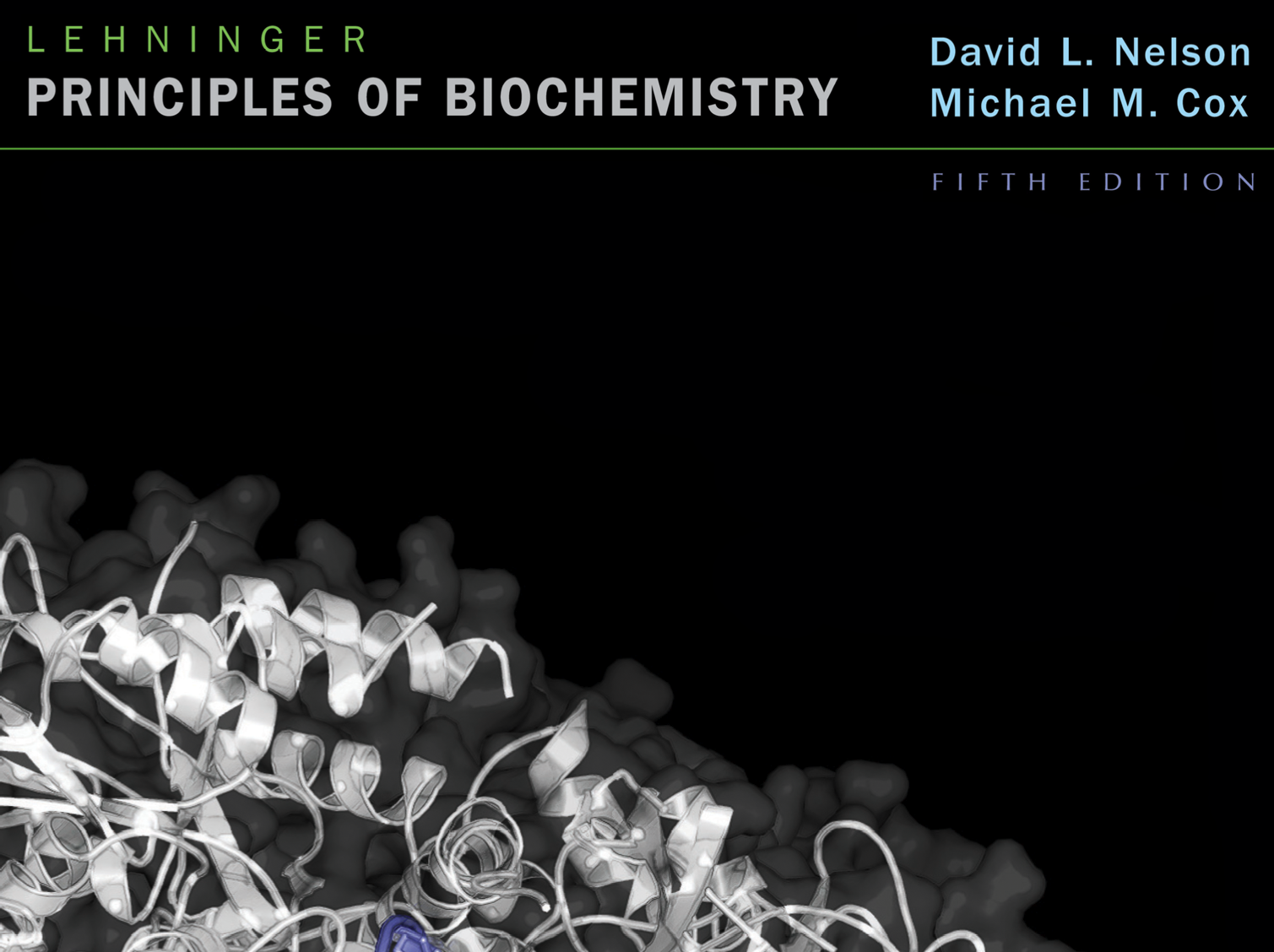 Lipitlerin Sınıflandırılması
111504 Biyoteknoloji ve Biyokimya Ders Notları
Ders8
Dr. Açelya Yılmazer Aktuna
© 2009 W. H. Freeman and Company
Lipitlerin SInıflandırılması
Yapı ve görevlerine göre: 
 Yapısında yağ asiti bulundurmayan lipitler 
ör: cholesterol, terpenes, …
 Yapısında yağ asiti bulunduranlar (karmaşık lipitler)
 Depo lipitleri ve zar lipitleri
Glycerophospholipids
Hücre zarının birincil yapı taşıdır. 
İki yağ asidi, L-glycerol-3-phosphate’ın  birinci ve ikinci hidroksil grupları ile ester bağı yapmıştır.
Glycerophospholipids: örnekler
Baş gruplar zarların yapısal özelliklerini belirler. 
Farklı organizmalar farklı baş gruplara sahip zarlara sahiptirler. 
Farklı dokular farklı baş gruplara sahip zarlara sahiptirler. 

Neden?
Phosphatidylcholine
Ökaryot hücre zarların önemli bir yapı taşıdır. 
Bir çok prokaryot (örn: E. coli) bu lipiti sentezleyemez ve hücre zarlarında bulundurmazlar
Eter Lipitler
Gliserole ester bağı yerine eter bağı ile bağlanılmışsa
Eter Lipitleri: Plasmalojen
phosphatidylethanolamine’in vinil eter analogu 
Omurgalı kalp dokusunda sıklıkla rastlanır
Bazı protozoa ve anaerobic bakterilerde de görülür 
Görevi tam anlaşılamamıştır
Bir çok lipazla kesilmelere direnç gösterir?
Zarın dayanıklılığını arttırır ?
Sinyal lipitlerinin temelidir?
Antioksidan etki?
Eter Lipitleri: Trombosit Aktifleştirici Faktör
phosphatidylcholine’in alipfatik eter analogu
Bulunan ilk sinyal lipitidir. 
Lökositlerden salgılanır
Kan pulcuklarının (trombosit) agregasyonunu sağlar
İnflamasyonda önemli rol oynarlar
Karaciğer, düz kas, kalp, rahim ve akciğer dokuları için önemlidir.
Kloroplast Lipitleri
Galaktolipitler: zar lipitlerinin ikinci grubu
Bitki hücrelerinde bulunuyorlar
1 ya da 2 galaktoz molekülü bulunur (C3e bağlanır glikozit bağı ile)
Kloroplast-tilakoit zarlarına yerleşmiştir.
Damarlı bitkilerin %70-80ini oluşturur
Topraktaki fosfat: bitkiler için sınırlayıcı 
Fosfat içermeyen lipitler
Sülfolipitler: bitki zarlarında
Sülfonatlanmış glukoz kalıntısıdiaçil gliserole bağlanmıştır.
Sfingolipitler
omurgasında gliserol yoktur 
Onun yerine: long-chain amino alcohol sfingozin 
Yağ asiti amit bağı ile sfingozine bağlanır
Polar baş grubu glikosidik ya da fosfodiester bağı ile sphingosine bağlanır.
Şeker içeren glycosphingolipitler genellikle hücre zarının dış tarafında bulunurlar.
Sfingolipitler- örnekler
baş grupların özellikleri hücre zarının yapısal özelliklerini belirler
Farklı organizmalar farklı baş gruplara sahip zarlara sahiptirler. 
Farklı dokular farklı baş gruplara sahip zarlara sahiptirler.
Sfingolipitler- örnekler
Seramit (sfingozin + amit bağlı yağ asidi + fosfokolin)
Sfingomyelin: nöronların aksonlarını saran ve yalıtan zarlı bir kılıf  (miyelin)
Fosfotidilkoline benzer yapısal olarak
Glikosfingolipitler & Kan Grupları
Kan grupları glycosphingolipitlerin içerdiği şekerin türüne göre belirlenir. 
Şekerin yapısı da belirli glycosyltransferazların ifadesiyle belirlenir.
Aktif olmayan glycosyltransferaza sahip olan bireyler O antigenine sahiptirler 
N-acetylgalactosamine grubunu transfer eden glycosyltransferaz sahibi bireyler A kan grubuna
galactose grubunu transfer eden glycosyltransferaz sahibi bireyler B kan grubuna
Gangliositler
Hücrenin dış zarında yoğunlaşmıştır

Hücre dışı moleküllerin ya da komşu hücrelerin tanınmasında görevlidirler.
Türü ve miktarı embryonik gelişim boyunca önemli ölçüde değişir.  (hücre farklılaşmasında önemli rol oynar)
Steroller ve Kolesterol
Steroller: ökaryot hücrelerinin çoğunun zarlarında bulunan yapısal lipitler
Sterol:
Steroit çekirdeği: 4 kaynaşmış karbon halka
Hydroksil grup (polar baş) A-halkasında
Bir çok polar olmayan yan gruplar (alkil yan zincirler)

Steroid çekirdeği hemen hemen planardır
Sterollerin Fizyolojik Rolü
Kolesterol ve ilgili steroller çoğu ökaryotik hücre zarında bulunurlar
Akışkanlık ve geçirgenliği düzenler
Hücre zarının kalınlaşmasını sağlar
Bir çok bakteri sterole sahip değildirler

Memeliler kolesterolü yiyeceklerden elde eder, ve karaciğerde de novo  sentezler

Kolesterol, proteinlere bağlanarak doku ve damarlardan taşınırlar. 
low-density lipoproteins formunda kolesterol atar damarlarda birikip tıkanıklığa neden olurlar

Bir çok hormon sterollerin türevleridir.
Steroit Hormonları
Dokular arasındaki mesaj taşınması
Steroitler sterollerin oksitlenmiş halleridir.  
Steroitler sterol çekirdeğine sahiptirler, ama kolesterolde bulunan alkil zincirine sahip değilldirler. Bu da kolesterole göre daha polar olmalarını sağlar. 
Steroit hormonları gonatlarda ve adrenal bezlerde kolesterolden sentezlenir
Kanda proteinlere bağlanarak taşınırlar.
Steroit hormonlarının çoğu erkek ve kadın hormonlarıdır.
Sinyal Lipitleri
Parakrin lipit hormonlar (eikosaoitler) küçük miktarlarda bulunsalar da, yakındaki hücrelere sinyal ileterek hayati önem taşırlar
araşidonik asitin enzimatik oksidasyonu:
prostaglandins, 
thromboxanes, 
leukotrienes
Araşidonik Asit Türevleri: Sinyal Lipitleri
Bir çok farklı görev:
Inflamasyon ve ateş (prostaglandins)
Kan pıhtılarının oluşması (thromboxanes)
Akciğerdeki çizgisiz kas kasılması (leukotrienes)
Uterusdaki çizgisiz kas kasılması (prostaglandins)
Vitamin D3
4 yağda çözünen vitamin : A,D,E,K
Vit D3: kalsiyum homeostasi için çok önemlidir
Böbrek ve kemikteki Ca2+ seviyesini düzenler
Son yıllarda hormon olarak aktif halinin de immün-düzenleyici etkileri ortaya çıkmıştır
1,25(OH)2D3: bağışıklık sistemini düzenler, bir çok ‘cytokine’ salgılanmasında görev alır
Bir çok hastalık terapisindeki önemini ortaya çıkartır
Otoimmün hastalıklar
Enfeksiyon hastalıkları
Solunum yolları hastalıkları